video clip 5Cell Growth & Division
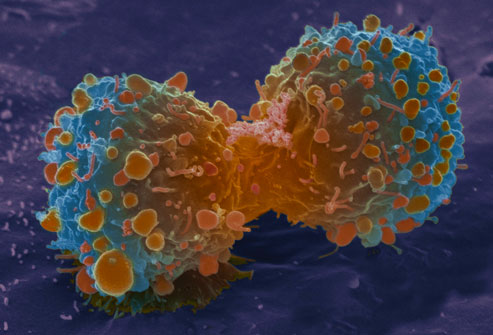 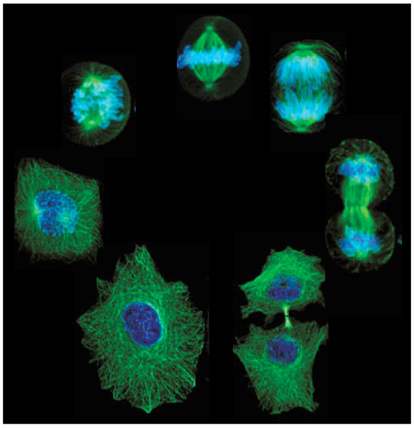 5.1 The Cell Cycle
The cell cycle is the regular pattern of growth, DNA duplication and cell division that occurs in eukaryotic cells.
The Cell Cycle
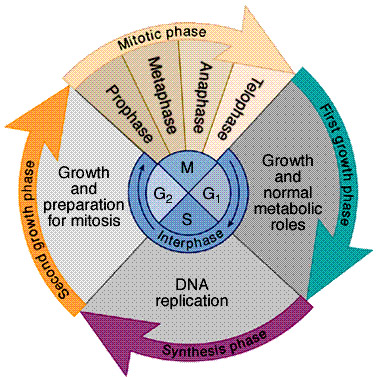 Main Idea: The cell cycle has four main stages and then an end action
Gap 1 (G1)
Synthesis (S)        Interphase
Gap 2 (G2)
Mitosis (M)
Cytokinesis
Gap 1, Synthesis and Gap 2 
Together make up
 Interphase.
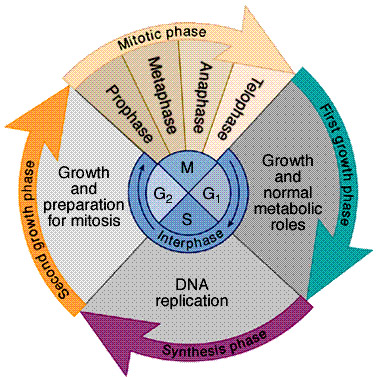 During interphase, when a cell is not dividing, the DNA is loose and stringy-looking.
At this stage, the DNA is called chromatin.
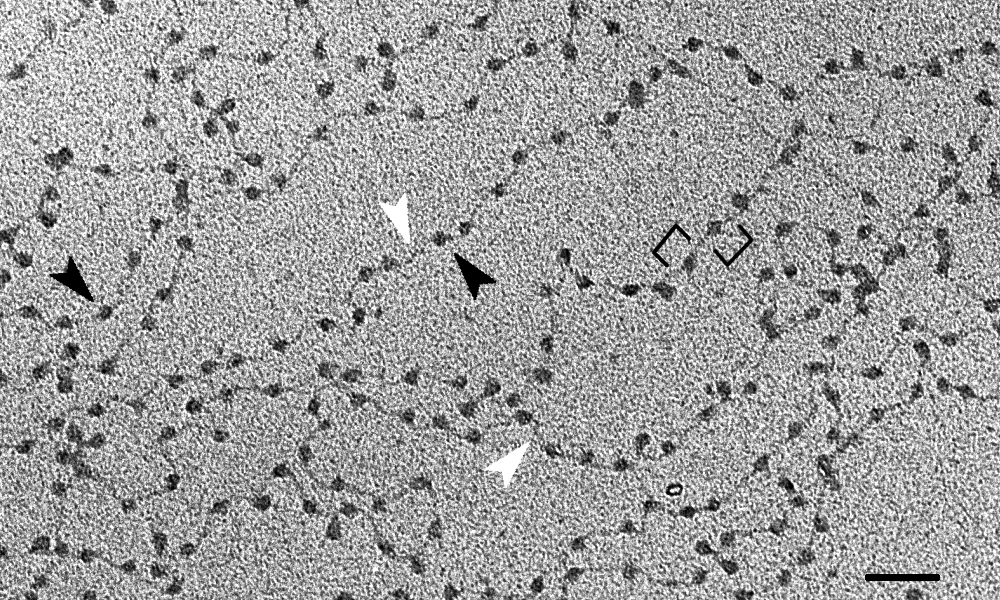 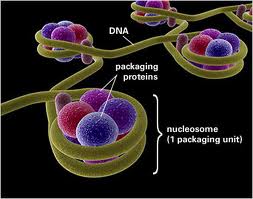 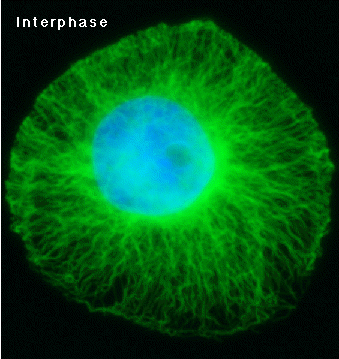 Interphase
During  Gap1 (G1), the cell carries out its normal activities, grows and makes organelles
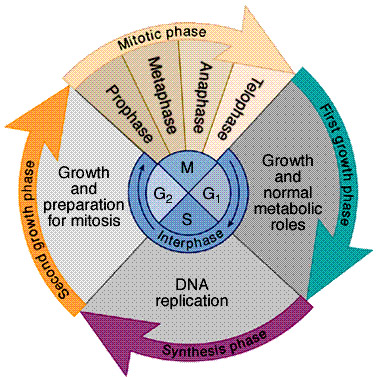 Interphase
During the Synthesis (S) phase,the cell makes a copy of its DNA
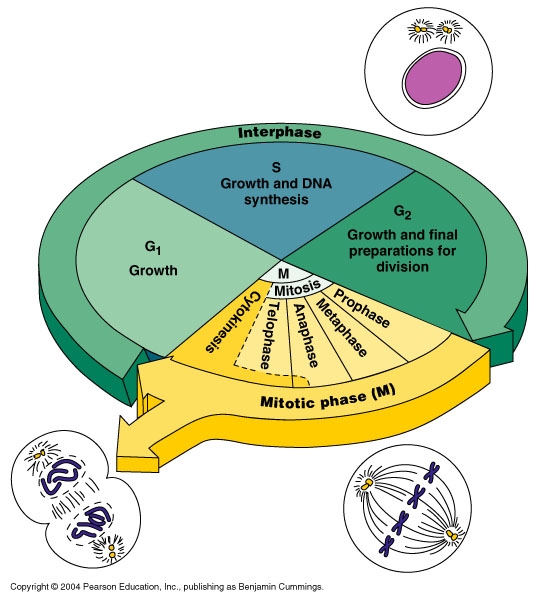 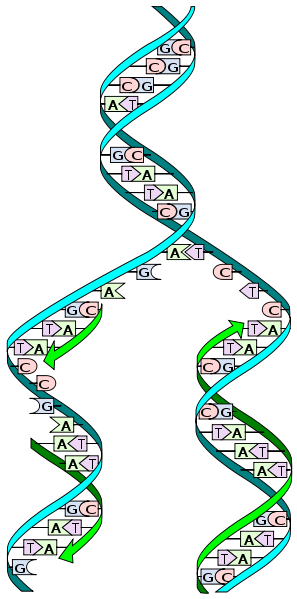 Interphase
In the Gap 2 (G2) phase, the cells continue normal functions, undergoes additional  growth , double checks for damage to DNA and prepares to divide.
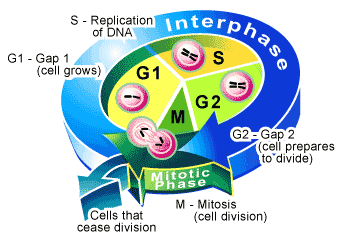 The next stage of the cell cycle is Mitosis (m).

 Mitosis is the division of the cell nucleus and its contents.

The 4 phases are 
Prophase
Metaphase
Anaphase 
Telophase
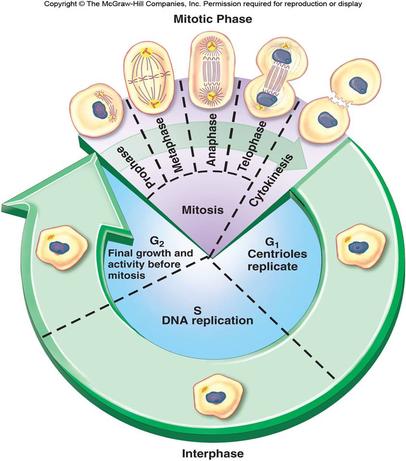 After division of the  nucleus, the cell undergoes cytokinesis.

Cytokinesis is the division of the cell   cytoplasm , resulting in two daughter cells that are genetically identical to the original cell.
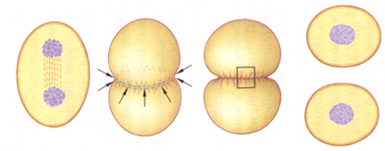 Main Idea:  Cells divide at different rates
Prokaryotes generally divide much faster than eukaryotes.
The rate at which your cells divide depends upon your body’s need for those cells.
The rate of cell division in embryos and children is faster than that of adults.
The rate of cell division in an adult varies within the different tissues.
Cells can only grow to a certain size, then they must divide
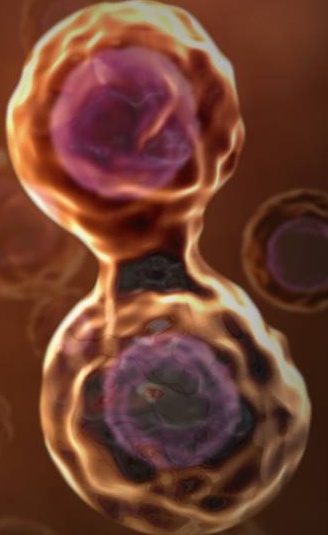 why?
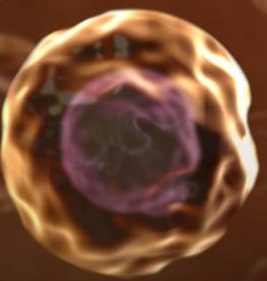 Main Idea:  Cell Size is Limited
If cells were too small, they could not contain all the needed organelles and molecules.
If cells were too big, materials could not be transported in and out of the cell membrane efficiently.
When cells increase in size, their volume increases faster than their surface area.
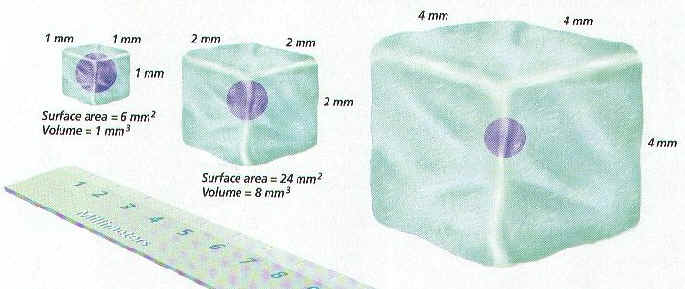 5.2 Mitosis & Cytokinesis
Main Idea:  Chromosomes condense at the start of mitosis
A chromosome is a long strand of DNA that consists of a number of genes.
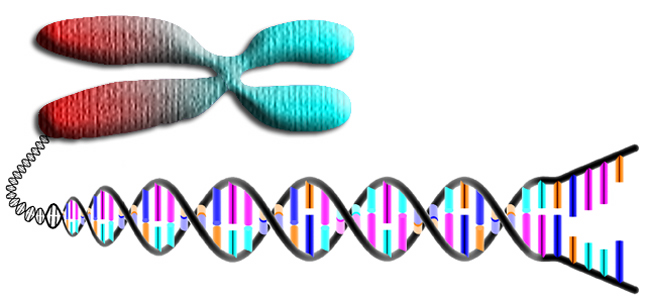 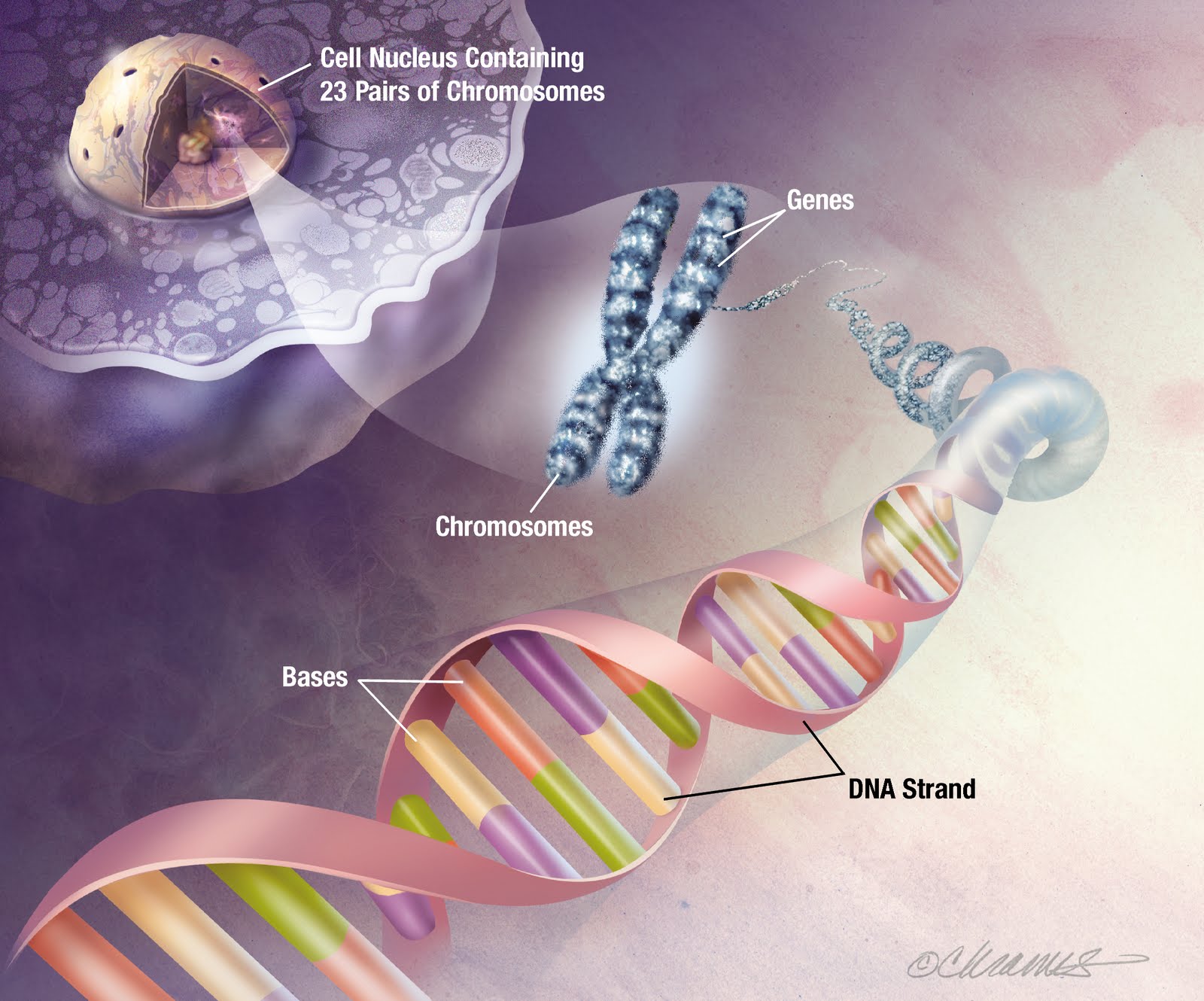 You have 46 chromosomes in each of your body cells.
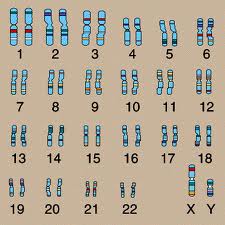 Before the cell undergoes mitosis, the chromatin “condenses” or becomes tightly coiled around certain protein molecules called histones.
This prevents the chromosomes from becoming tangled up during mitosis.
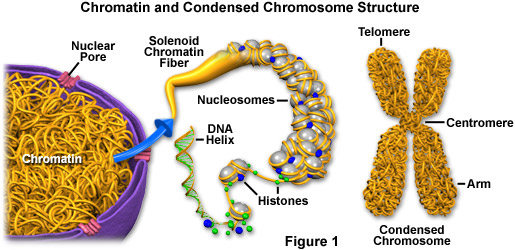 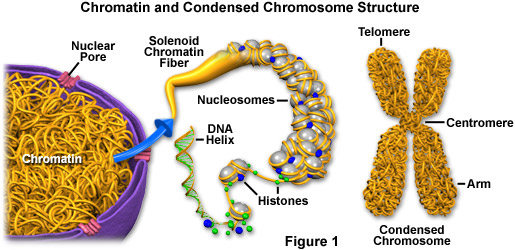 After the chromatin condenses, they form chromosomes.
Remember, the chromosome was copied during the S phase of the cell cycle.
The chromosome now has an “X” shape with each side consisting of identical DNA.
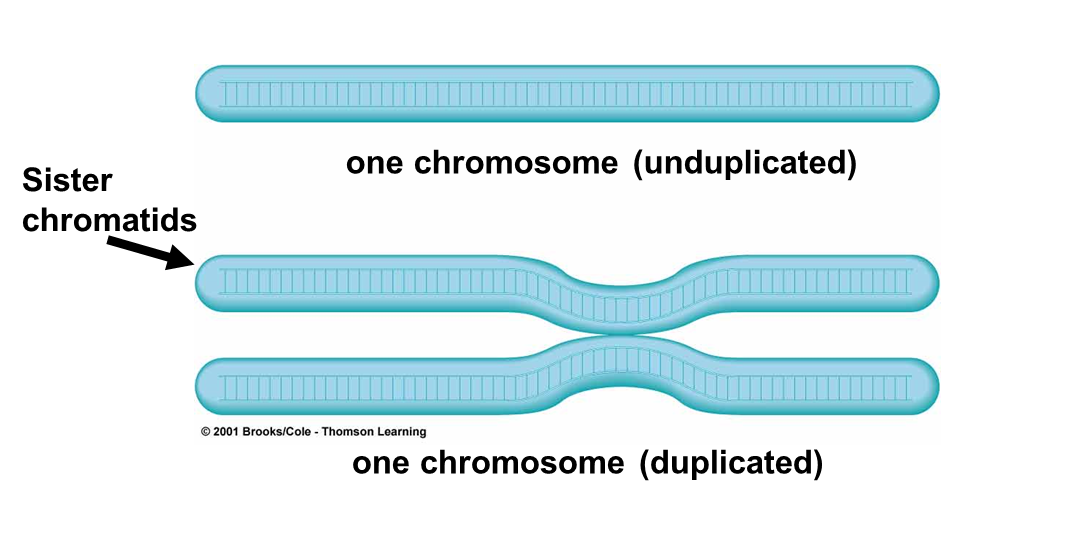 One half of a duplicated chromosome is called a chromatid.
The two identical chromatids are called sister chromatids.
Sister chromatids are held together at the centromere.
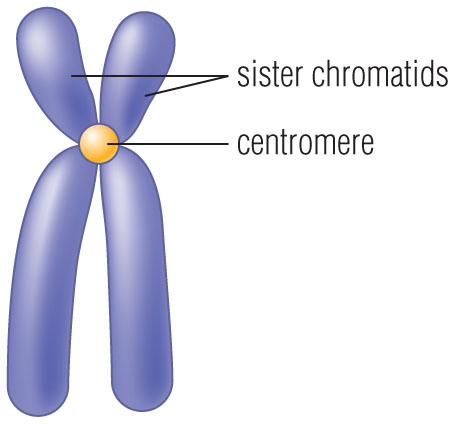 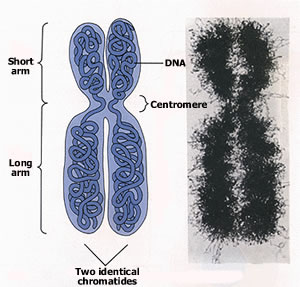 Main Idea:  Mitosis and cytokinesis produce two genetically identical daughter cells.
Mitosis is the division of the cell nucleus and its contents.
Purposes of mitosis:  To produce two new daughter cells with the exact same kind and number of chromosomes as the original (parent) cell.
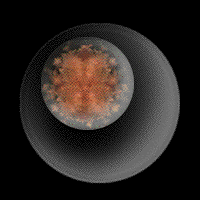 Main Idea:  Mitosis and cytokinesis produce two genetically identical daughter cells.
During interphase, because the DNA is still loose chromatin, the chromosomes are not visible.
Chromatin in chicken red blood cell
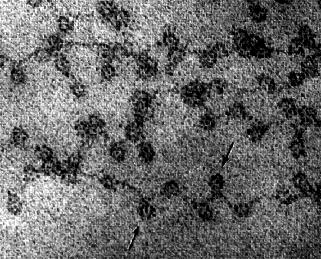 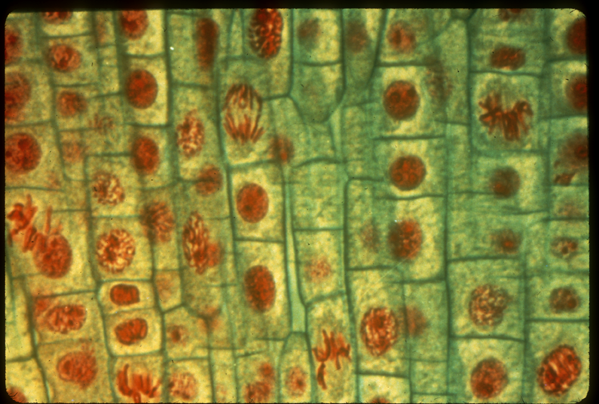 interphase
interphase
Stages of Mitosis:  Prophase
The chromatin condenses into tightly coiled chromosomes. 
 The nuclear membrane (envelope) breaks down.  
Centrioles move to opposite poles of the cell.  Spindle fibers form.
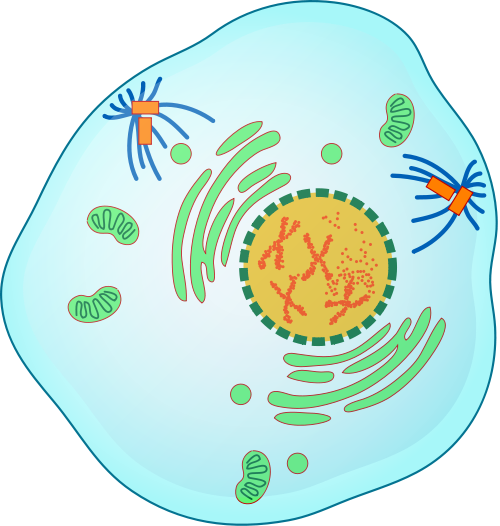 Prophase
The chromosome was copied during interphase, and now looks like an “X”.
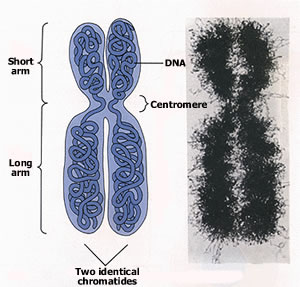 PROPHASE
Stages of Mitotis:  Metaphase
Chromosomes line up along the cell’s equator.
Spindle fibers attach to each chromosome
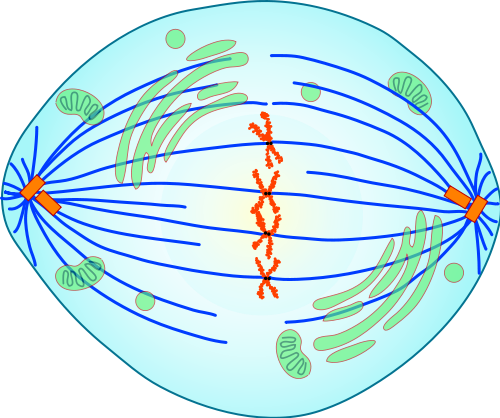 METAPHASE
TWO IDENTICAL COPIES OF ONE CHROMOSOME.
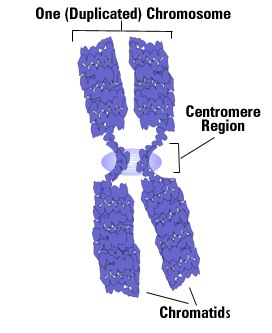 THIS
CHROMATID
WILL SOON
MOVE TO
NORTH POLE
THIS
CHROMATID
WILL SOON
MOVE TO
SOUTH POLE
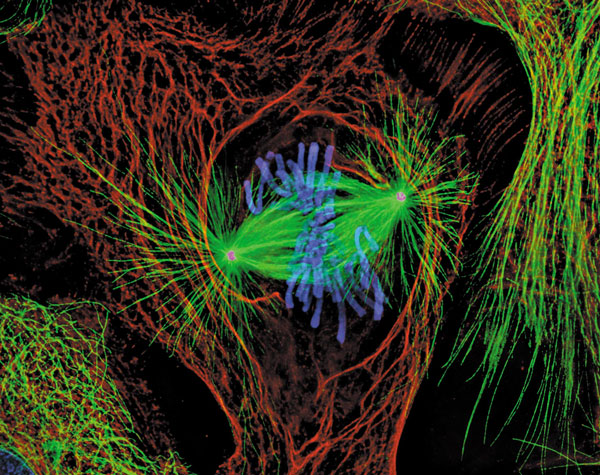 chromatids
spindle
centriole
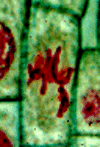 METAPHASE
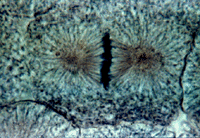 Allium root tip
Coregonus blastula
Stages of Mitosis:  Anaphase
Anaphase:  Sister chromatids separate to opposite sides of the cell.
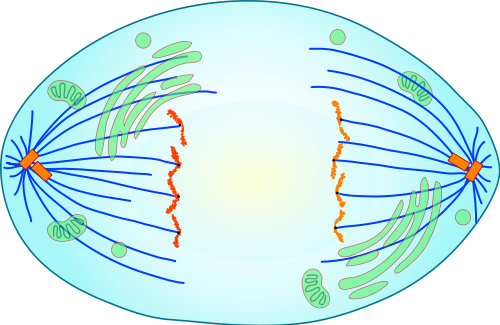 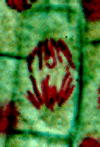 ANAPHASE
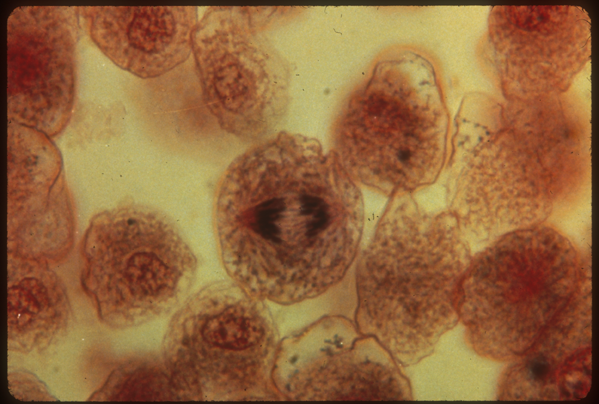 Allium root tip
Coregonus blastula
Stages of Mitosis:  Telophase
Telophase: 
A complete set of identical chromosomes are positioned at each pole of the cell.
Nuclear membranes form. 
Chromosomes uncoil back into chromatin.  Spindle fibers fall apart.
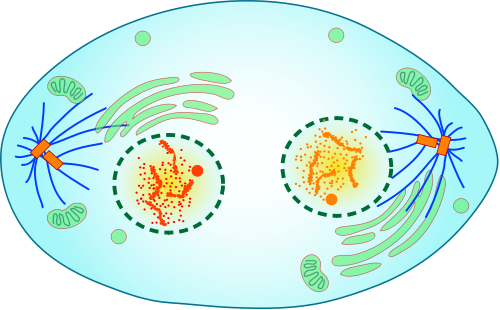 TELOPHASE
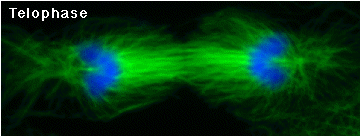 ONE
DAUGHTER
NUCLEUS
FORMS AT
NORTH POLE
ONE
DAUGHTER
NUCLEUS
FORMS AT
SOUTH POLE
SPINDLE
APPARATUS
DISSOLVES
Following mitosis, cytokinesis pinches the cell membrane (in animal cells) and divides cytoplasm into two daughter cells.

Each new cell has a genetically identical nucleus.
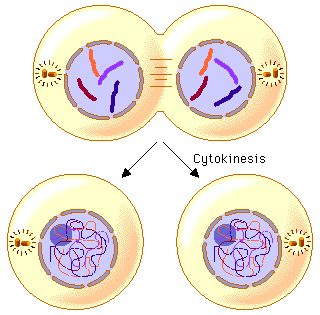 During cytokinesis in plant cells, a plate forms between the two nuclei which becomes a new cell wall.
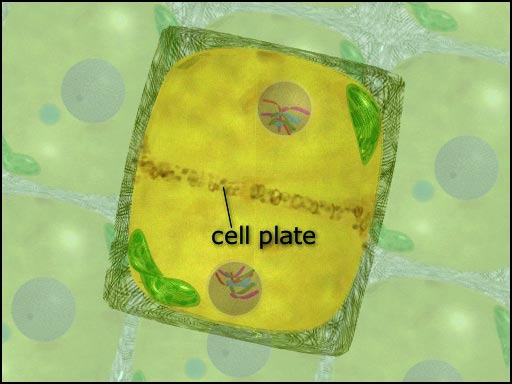 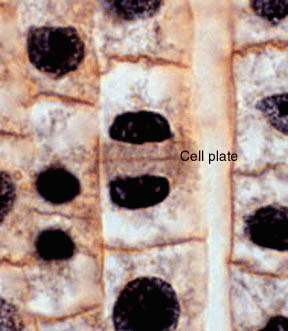 Mitosis review
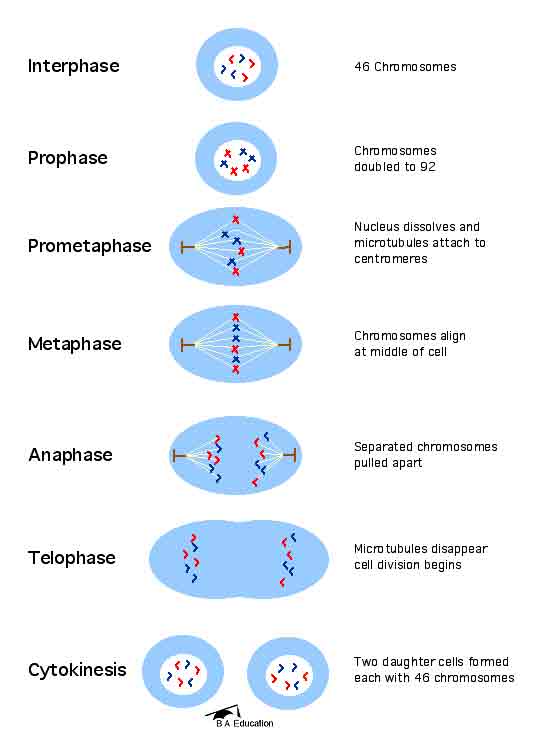 Animal cell cycle-- Review
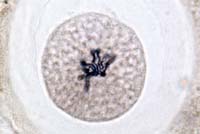 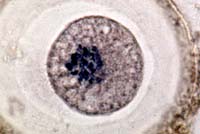 INTERPHASE
PROPHASE
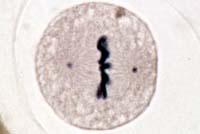 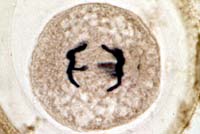 METAPHASE
ANAPHASE
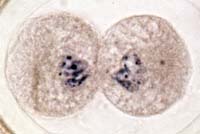 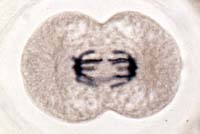 TELOPHASE
CYTOKINESIS
Plant cell cycle -- Review
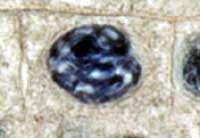 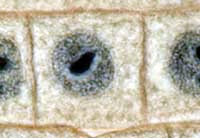 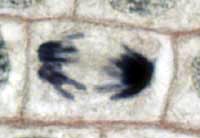 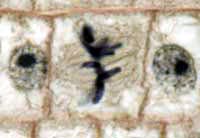 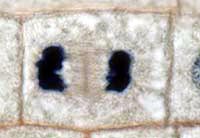 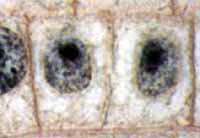 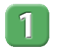 The series of events that cells go through as they grow and divide is called 
the cell cycle.	
mitosis.	
interphase.	
cytokinesis.
Copyright Pearson Prentice Hall
The phase of mitosis during which the chromosomes line up across the center of the cell is 
prophase.	
metaphase.	
anaphase.	
telophase.
Copyright Pearson Prentice Hall
Cytokinesis usually occurs 
at the same time as telophase.	
after telophase.	
during interphase.	
during anaphase
Copyright Pearson Prentice Hall
DNA replication takes place during the
S phase of the cell cycle.	
G1 phase of the cell cycle.	
G2 phase of the cell cycle.	
M phase of the cell cycle.
Copyright Pearson Prentice Hall
During mitosis, “sister” chromatids separate from one another during
telophase.	
interphase.	
anaphase.	
metaphase.
Copyright Pearson Prentice Hall
What phase is this cell in?
    prophasemetaphaseanaphasetelopase
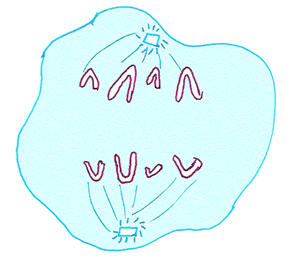 Answer is anaphase
metaphase
What phase is this cell in?
prophasemetaphaseanaphasetelopase
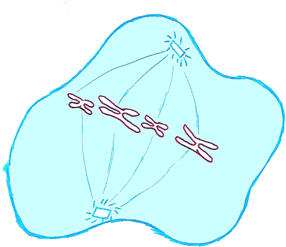 A cell with 10 chromosomes undergoes mitosis and cell division. How many daughter cells are produced and what number of chromosomes do they have
2 daughter cells, 5 chromosomes each1 daughter cell, 10 chromosomes each4 daughter cells, 20 chromosomes each2 daughter cells, 10 chromosomes each
2 daughter cells, 10 chromosomes each
What is depicted in the illustration
1 mitosis of an animal cell2 cytokinesis of an animal cell3 mitosis of a plant cell4 cytokinesis of a plant cell
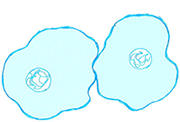 Cytokinesis of an animal cell
Interphase
What phase of mitosis?
Plant Cell
Animal Cell
Photographs from: http://www.bioweb.uncc.edu/biol1110/Stages.htm
Prophase
Plant Cell
Animal Cell
Photographs from: http://www.bioweb.uncc.edu/biol1110/Stages.htm
Metaphase
Plant Cell
Animal Cell
Photographs from: http://www.bioweb.uncc.edu/biol1110/Stages.htm
Anaphase
Plant Cell
Animal Cell
Photographs from: http://www.bioweb.uncc.edu/biol1110/Stages.htm
Telophase
Plant Cell
Animal Cell
Main Idea:  Cell division is uncontrolled in cancer
Cancer is a class of diseases caused by uncontrolled cell division.
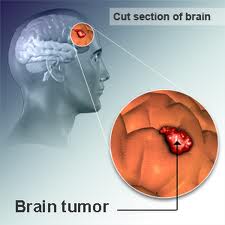 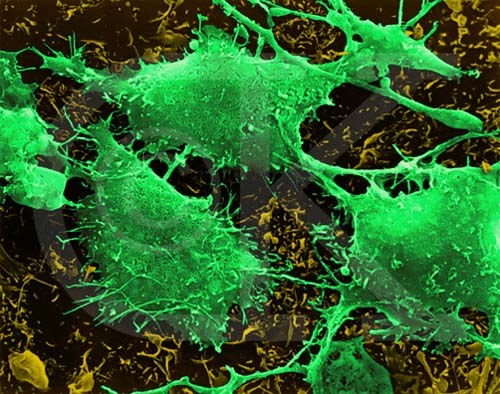 Brain cancer cells
Cancer cells form disorganized
clumps called tumors.
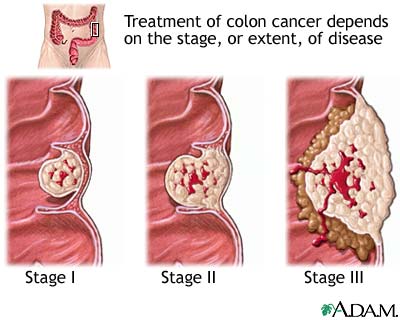 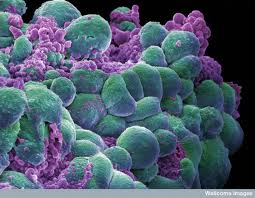 Main Idea:  Cell division is uncontrolled in cancer
A tumor is benign if the cancer cells remain clustered together.
They are usually harmless and can be removed.
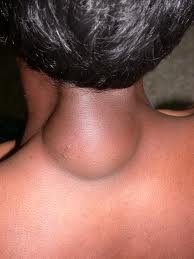 lipoma
A tumor is malignant if the cancer cells spread to other parts of the body.
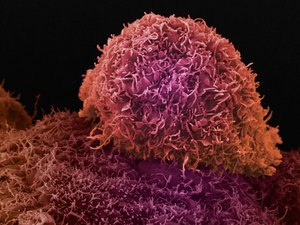 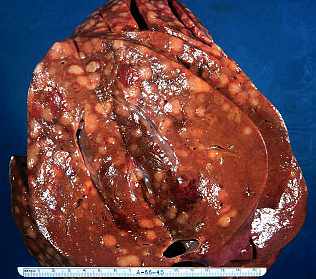 Tumors are harmful because cancer cells do not perform the specialized functions needed by the body and crowd out normal cells.
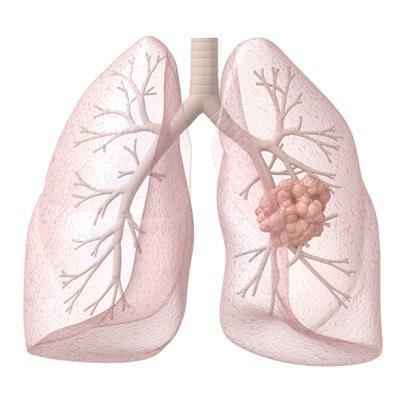 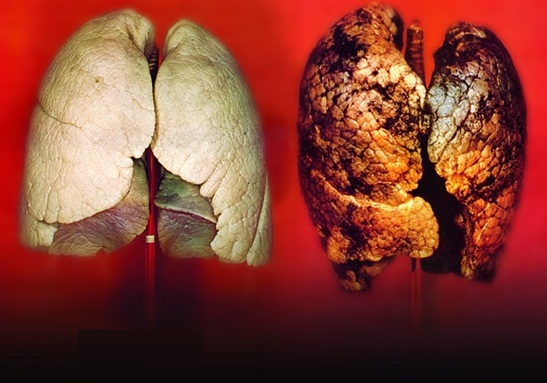 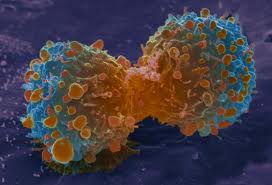 Most cancer cells carry DNA mutations or mistakes.
Some of these mutations can be caused by exposure to environmental agents called carcinogens.
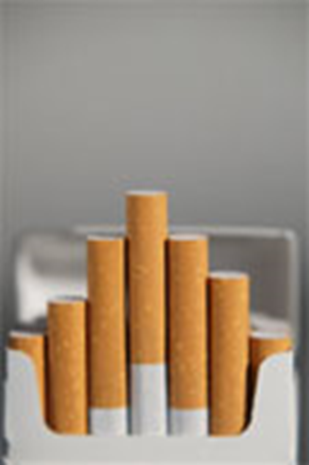 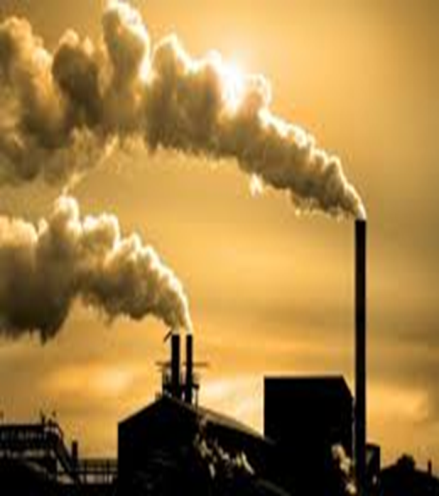 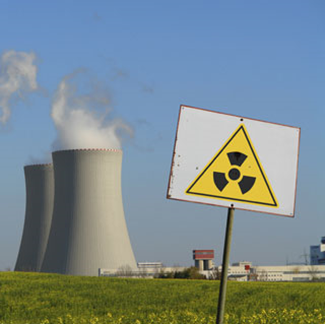 Carcinogens are substances that produce or promote cancer
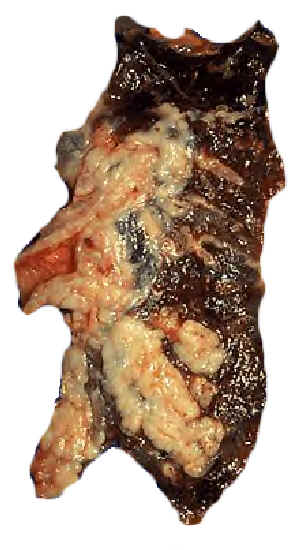 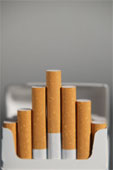 Small cell carcinoma (oat cell) of the lung in a smoker
Examples of Carcinogens:
UV Radiation:
Nuclear reactor meltdowns, sun and tanning bed exposure, X-rays
Can cause- genetic mutations, skin cancer, thyroid cancer, leukemia
Air Pollutants: smog, industrial smoke, car fumes
Can cause- lung cancer, nose cancer, leukemia
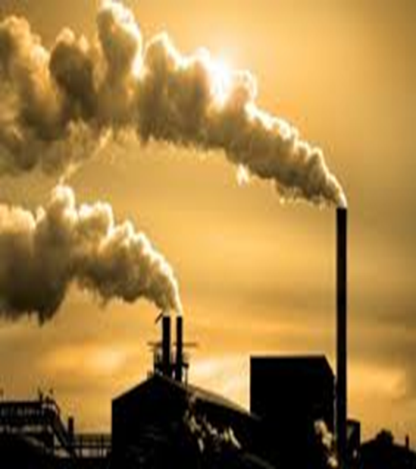 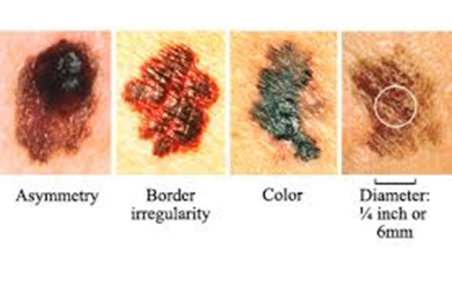 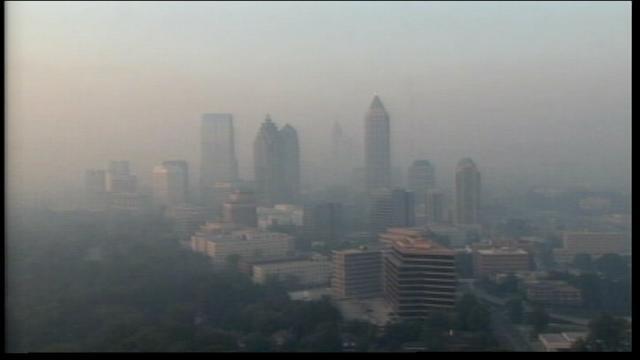 Viruses:
Human Papallomavirus (HPV)
Hepatitis, HIV
Can Cause:
Organ failure, some cancers, decreased immune system
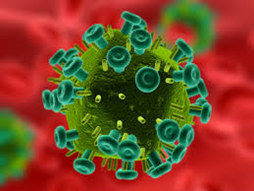 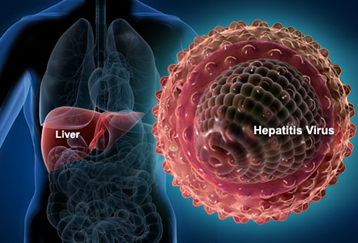 5.4 Asexual Reproduction
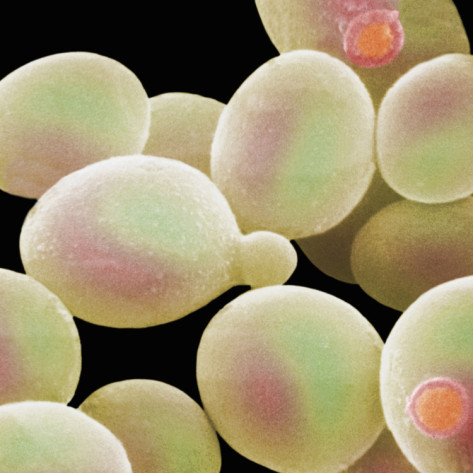 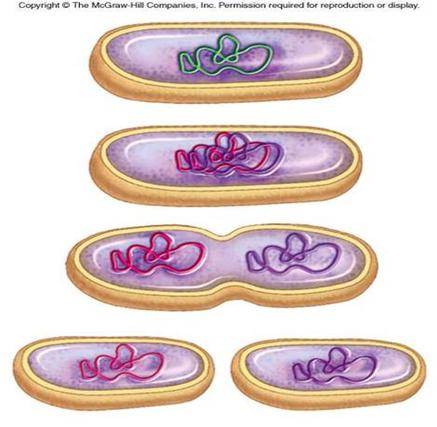 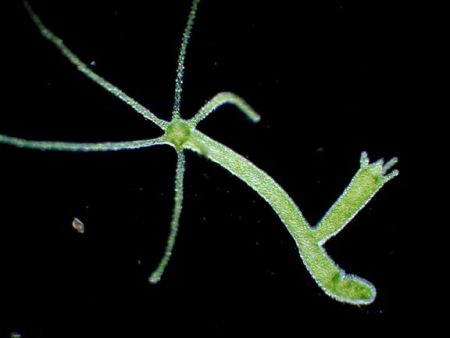 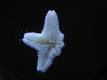 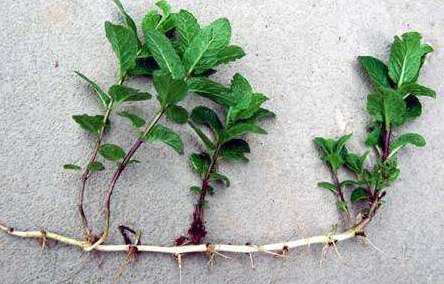 Main Idea:  Binary fission is similar in function to mitosis
Reproduction is a process that makes new organisms from one or more parent organisms.
It happens in two ways: sexually & asexually
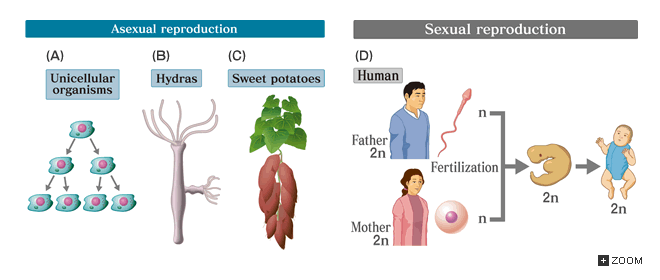 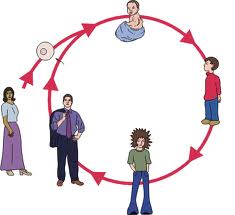 Sexual reproduction involves the joining of two cells called gametes (eggs and sperm cells), one from each of two parents.
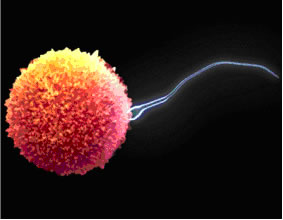 Asexual Reproduction
Asexual reproduction is the production of offspring from a single parent and does not involve the joining of gametes.
The offspring are genetically identical to each other and the parent.
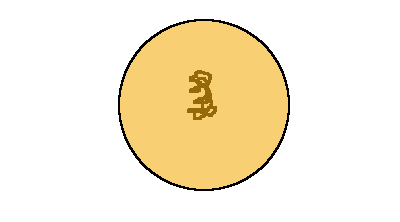 Asexual reproduction is the primary form of reproduction for single-celled organisms such as bacteria, and protists.
Many plants, some animals and fungi can reproduce asexually as well.
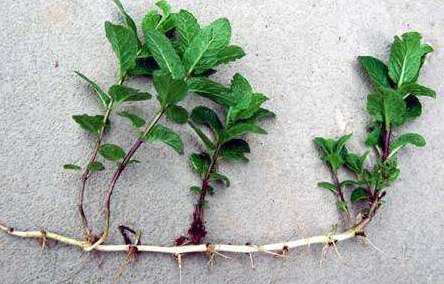 Main Idea:  Binary fission is similar to mitosis
Binary fission is the asexual reproduction of a single-celled organism by division into two new organisms.
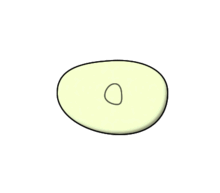 Main Idea:  Binary fission is similar to mitosis
Like mitosis, binary fission results in two daughter cells that are genetically identical to the parent cell.
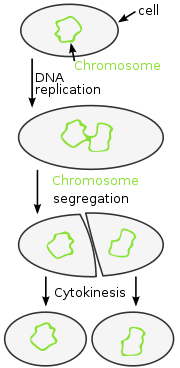 Video clip of protozoa undergoing binary fission
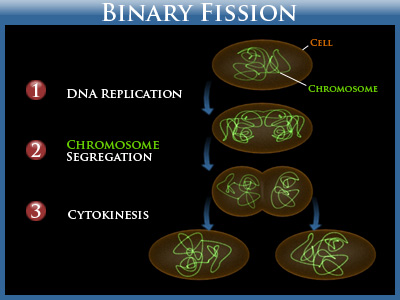 Advantages and Disadvantages of Asexual and Sexual Reproduction
Advantages of Sexual Reproduction
lots of genetic variation
able to live in a variety of environmental settings
able to adapt to changes in the environment
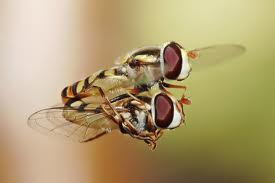 Advantages and Disadvantages of Asexual and Sexual Reproduction
Advantages of Asexual Reproduction
Does not require special cells or a lot of energy
Produces many offspring quickly
In a favorable, unchanging environment creates large, thriving populations
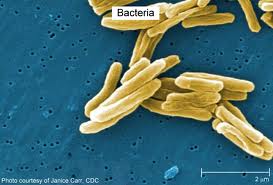 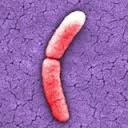 Advantages and Disadvantages of Asexual and Sexual Reproduction
Disadvantages of Sexual Reproduction
Needs more time & energy (finding mate, taking care of offspring)
Produces small populations
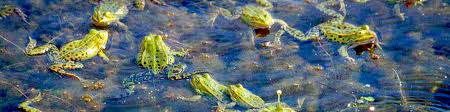 Advantages and Disadvantages of Asexual and Sexual Reproduction
Disadvantages of asexual reproduction
Population is genetically identical, so there is a limited ability to adapt to a changing environment
Population may face massive die-off if environment changes
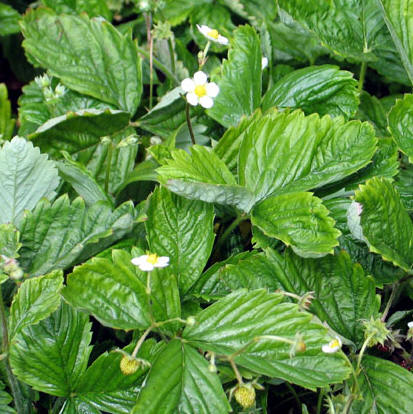 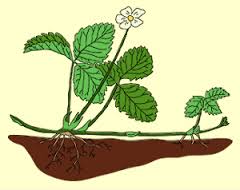 Main Idea Specialized cells perform specific functions
Your body began as a fertilized egg.
If the egg simply divided to make lots of identical cells, it would not form a baby.
To form the complex structures that make up your body and the body of other complex organisms, cells must specialize.
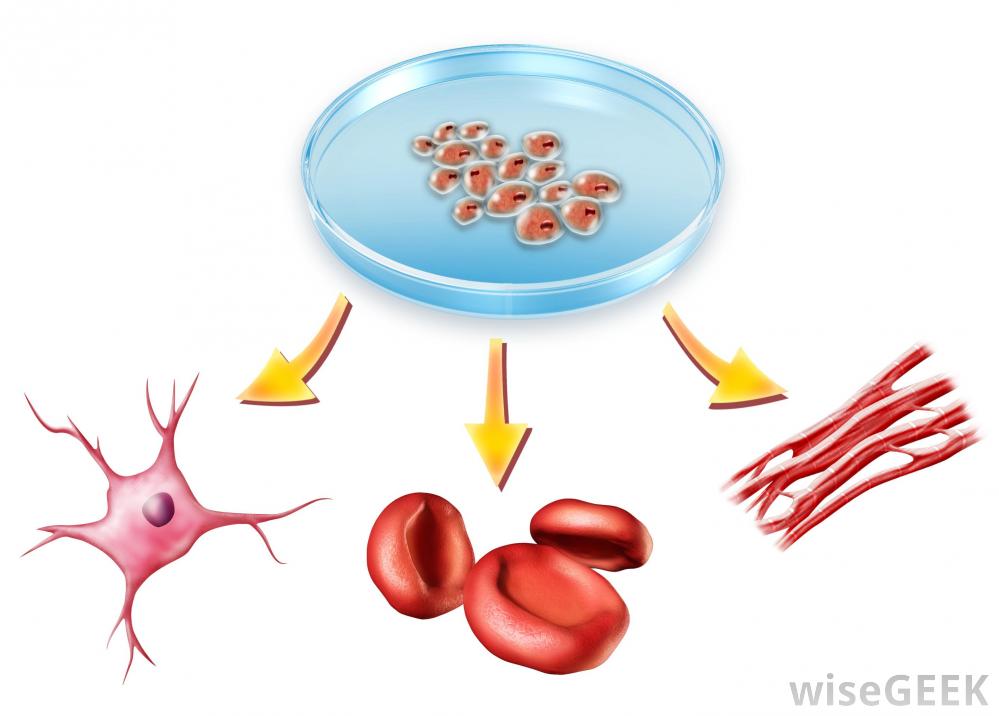 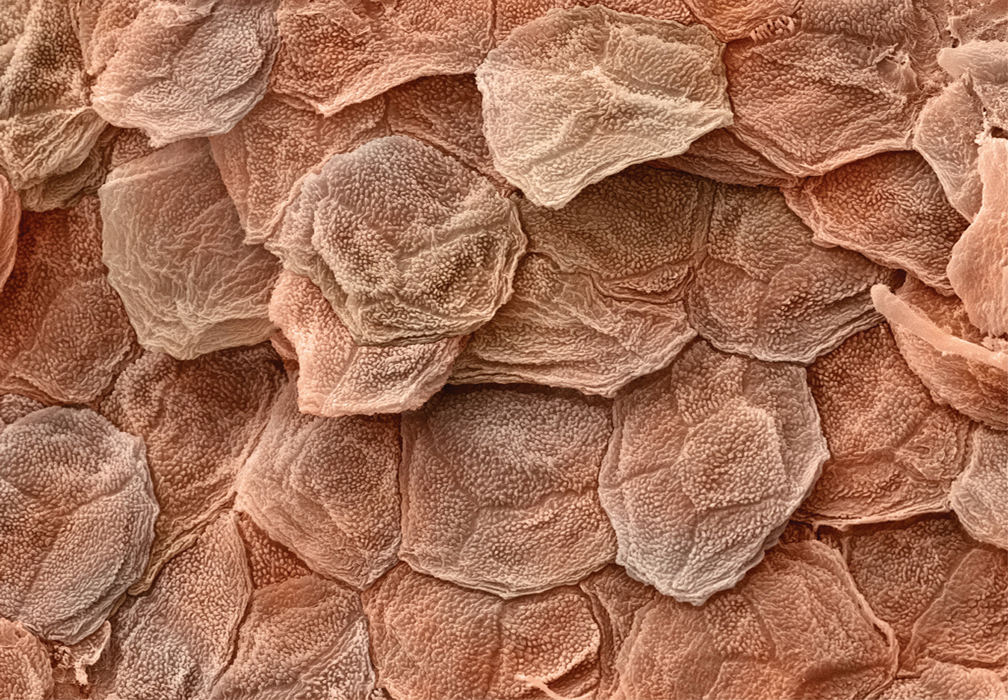 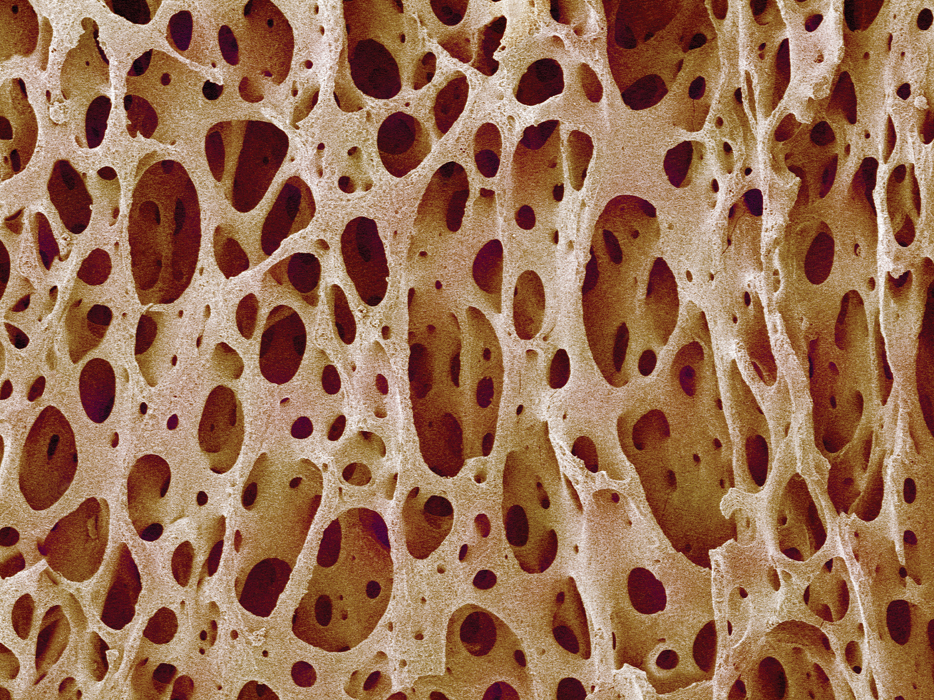 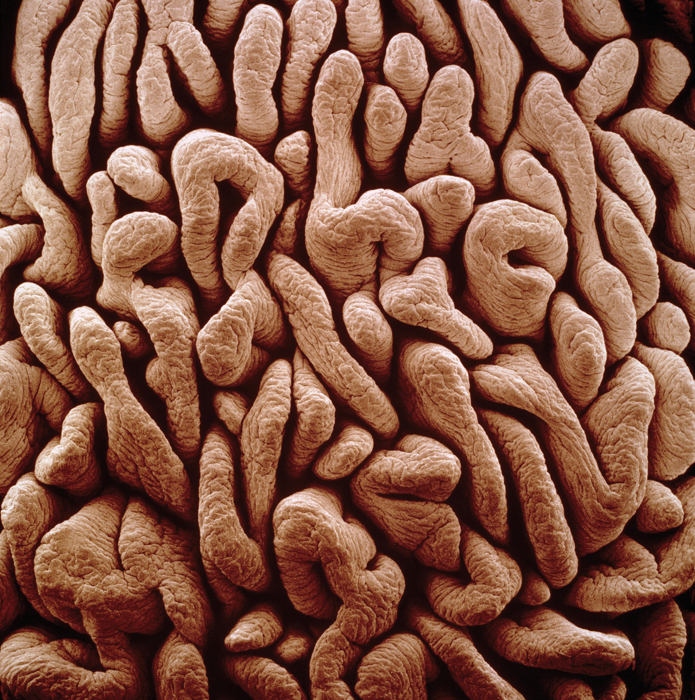 Inner: intestines
Outer: skin cells
Middle: bone cells
The process by which unspecialized cells develop into their special forms and functions is called cell differentiation.
Main Idea Specialized cells perform specific functions.
Almost every cell in your body has a full set of DNA.
Each type of cell uses only the DNA needed to carry out its function
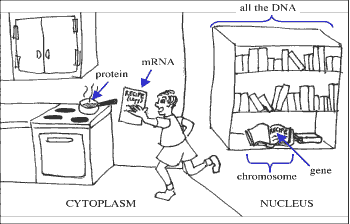 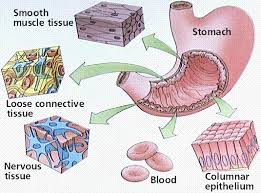 Main Idea  Stem cells can develop into different cell types
Stem cells are a unique type of body cells that have the ability to
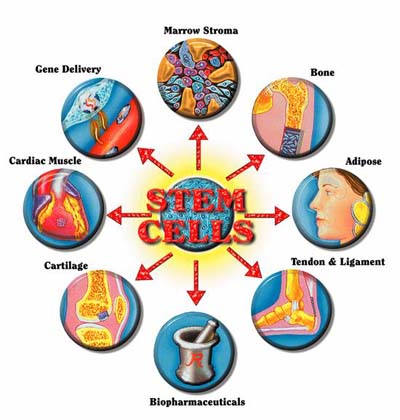 divide and renew themselves for a long period of time
remain undifferentiated 
develop into almost any type of specialized cell
Stem Cell Classification
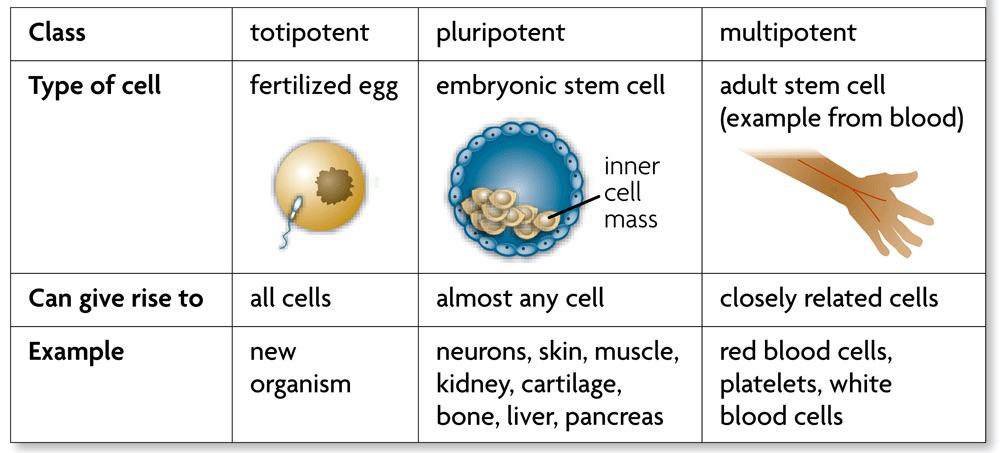 Main Idea  Stem cells can develop into different cell types
Stem cells are used to treat patients with leukemia and lymphoma (forms of cancer)
Stem cells may cure other diseases or replace damaged tissues and organs
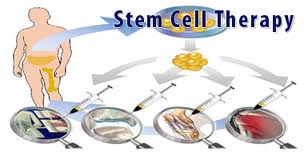 6.1 Chromosomes & Meiosis
You have body cells and gametes
Human cells are divided into two main groups:

Somatic Cells  &
Gametes
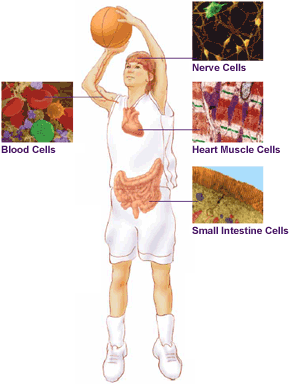 Somatic cells, or body cells,  make up body tissues and organs.  
		-DNA in somatic cells is not 	         	passed on to offspring
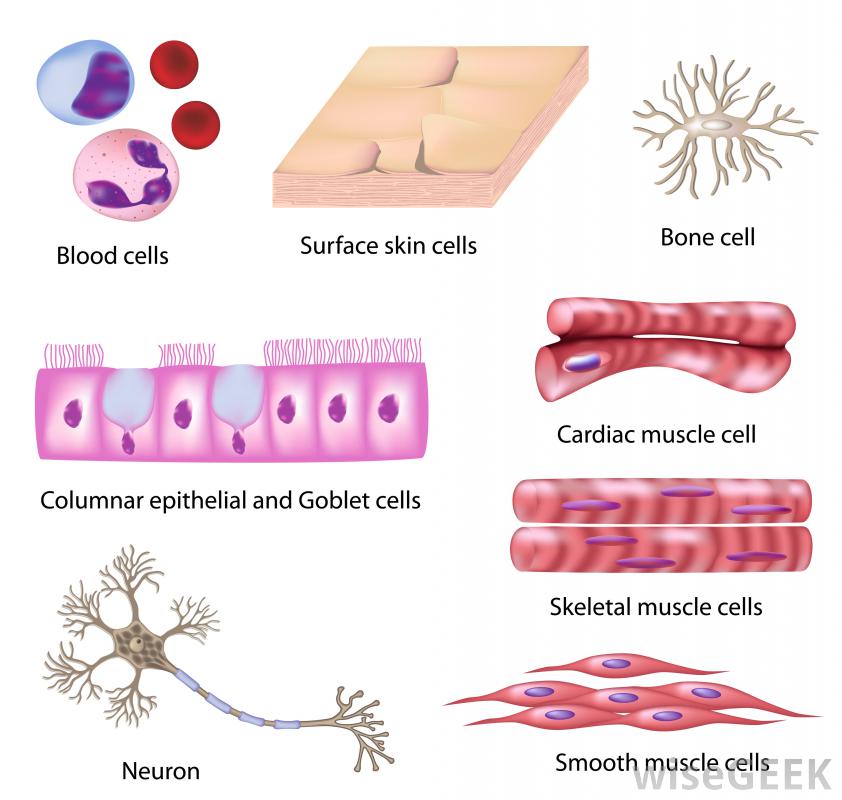 Body cells & gametes have different numbers of chromosomes
Body cells are diploid, meaning each body cell has two copies of each chromosome:  one copy from the mother and one from the father.
Diploid cells are represented by (2n)
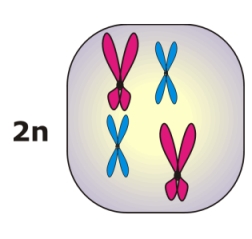 Gametes are sex cells
  -DNA in the sex cells can be    passed to offspring.

Males produce 
sperm and females 
produce eggs.
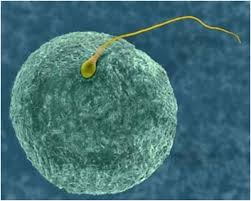 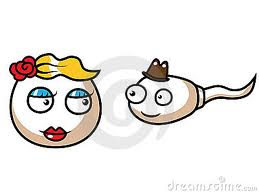 Gametes are haploid cells, meaning that they only have one copy of each chromosome.
Haploid cells are represented by (n)
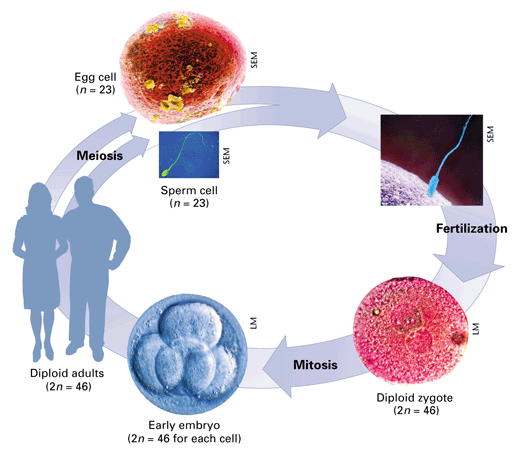